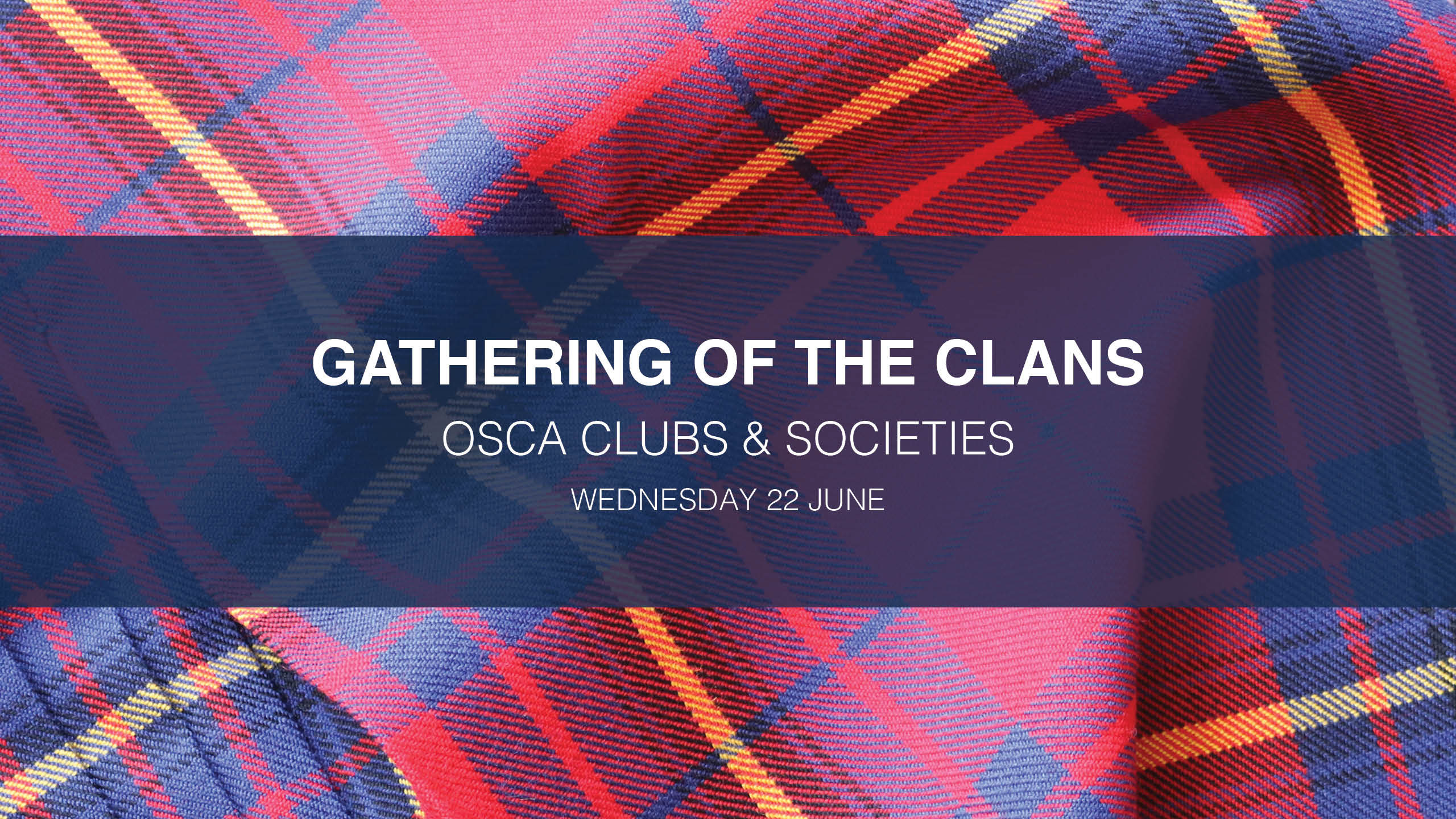 Contents
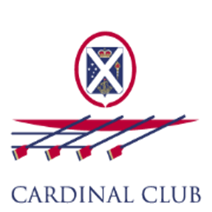 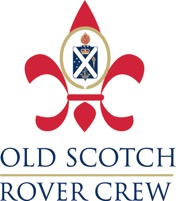 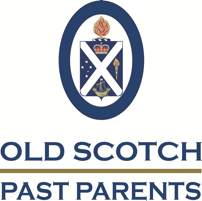 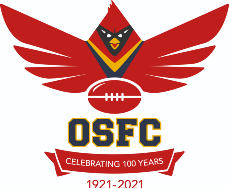 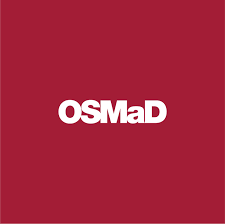 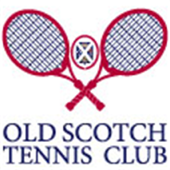 01
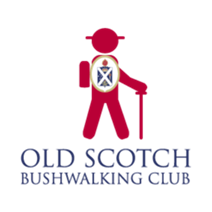 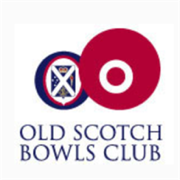 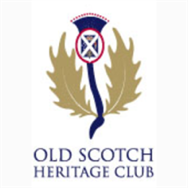 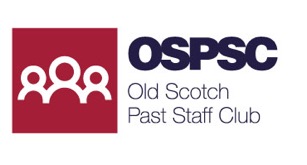 OSCA’s 2024 goals
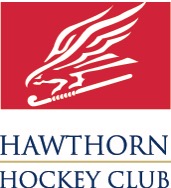 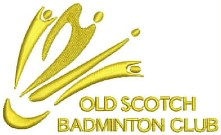 02
Access to the School and its facilities
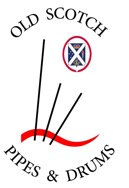 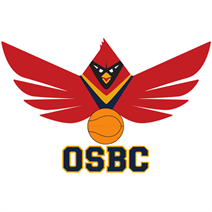 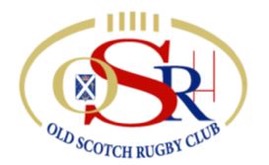 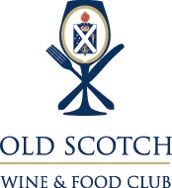 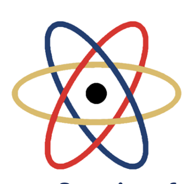 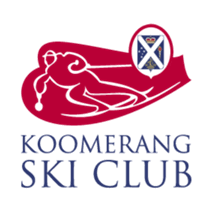 03
Managing our risks
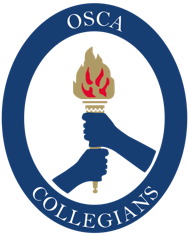 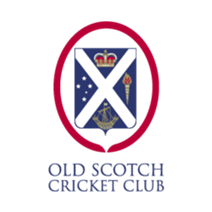 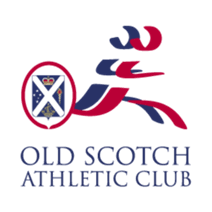 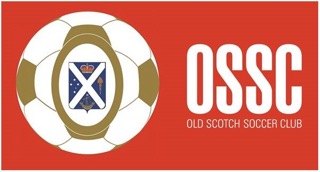 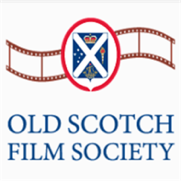 04
Marketing support for clubs
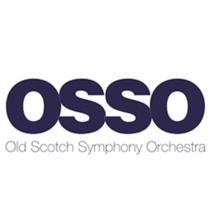 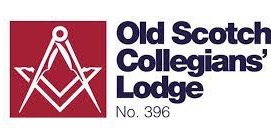 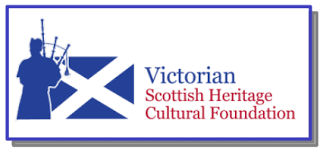 05
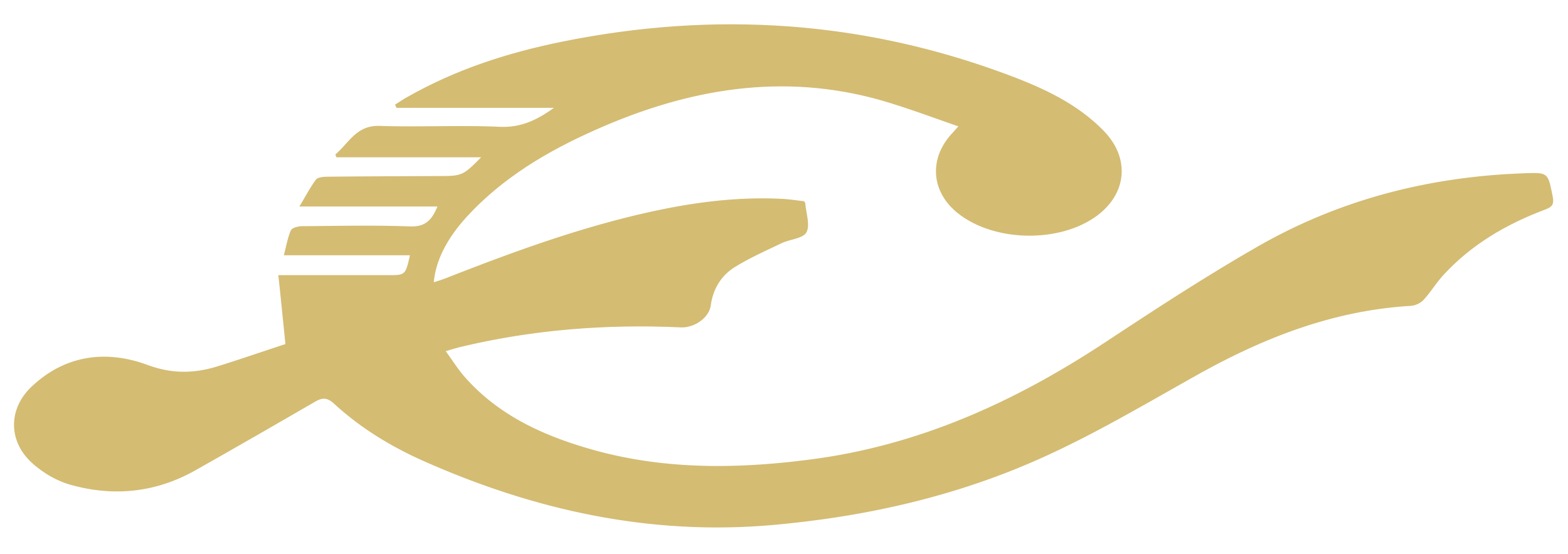 Sponsorship & Merit Awards
Andrew Wilson, OSCA President
Matt Guthridge, Committee Chair, OSCA Clubs & Societies
01 | OSCA’s 2024 goals
3
OSCA Goals
Ross Congleton, Bursar, Scotch College
02 | Access to the school and its facilities
5
OSCA’s Clubs have raised concerns about School Access
The School’s Philosophy on Club Access
Does the School continue to welcome the reasonable use of school facilities by Clubs? 
Has the approach to allowing access to school facilities changed?

The Booking Process
The booking process is convoluted and inefficient. Can this be improved ?
What are the guidelines used by the Events Department in deciding and making bookings?

Cleaning Charges
New ‘cleaning’ charges feel exorbitant (i.e., $400 fee for use of the Boykett Room, excluding food and drink), especially for smaller clubs
What is the policy on cleaning fees/charges and how are they calculated?
Will there by any complimentary use of function venues, to encourage ‘giving back’?

Interaction with Current Students
What is the policy in relation to the involvement of current students in clubs?  There is inconsistency in the application of these standards. 
What are the School’s major concerns regarding club interaction with current students?
What can the clubs demonstrate to reduce these concerns? For example, what standards must the clubs meet?
Stephen Webster, OSCA Vice President
Danny Tan, OSCA Clubs & Societies Committee
03 | Managing our risks
7
Two approaches to Risk Management
To ensure that every OSCA club and society appreciates, and takes reasonable steps to manage, the critical risks associated with operating within the Scotch community.
Memorandum of Understanding (MOU)
Explicit approach to articulating the benefits OSCA provides to clubs, and the conduct OSCA requires in return.

Badminton – complete
Basketball – complete
Cardinal – complete 
Collegians - complete
Cricket – complete  
Film – complete 
Football – complete 
Athletics – in progress
Pipes and Drums – in progress
Clubs & Societies Charter
A principle-based approach to increasing awareness of key risks and issues. For example:
Adhering to all applicable school policies and procedures such as the Safeguarding Children Commitment and Anaphylaxis Policy.
Supporting the mission, purposes and reputation of the School & OSCA.
Providing a safe and welcoming environment so that all participants can enjoy Club activities.
Promoting engagement between club members and the school
Where applicable, working towards becoming incorporated associations.
Working to protect School and OSCA intellectual property
What is it?
Current status
Caroline Taylor, OSCA Events & Communications
04 | Marketing support for clubs
9
Leveraging OSCA’s digital presence to grow
Great Scot Magazine
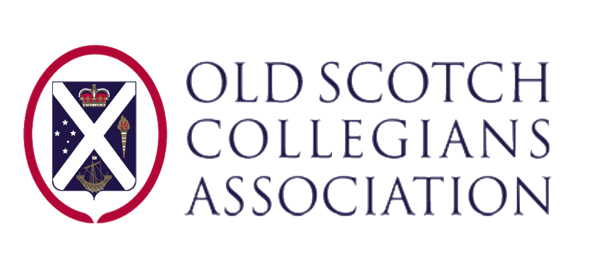 Published 3 times a year this magazine is for the Scotch Community 

Provides clubs the opportunity to submit articles on news and events.

Available online in digital format.
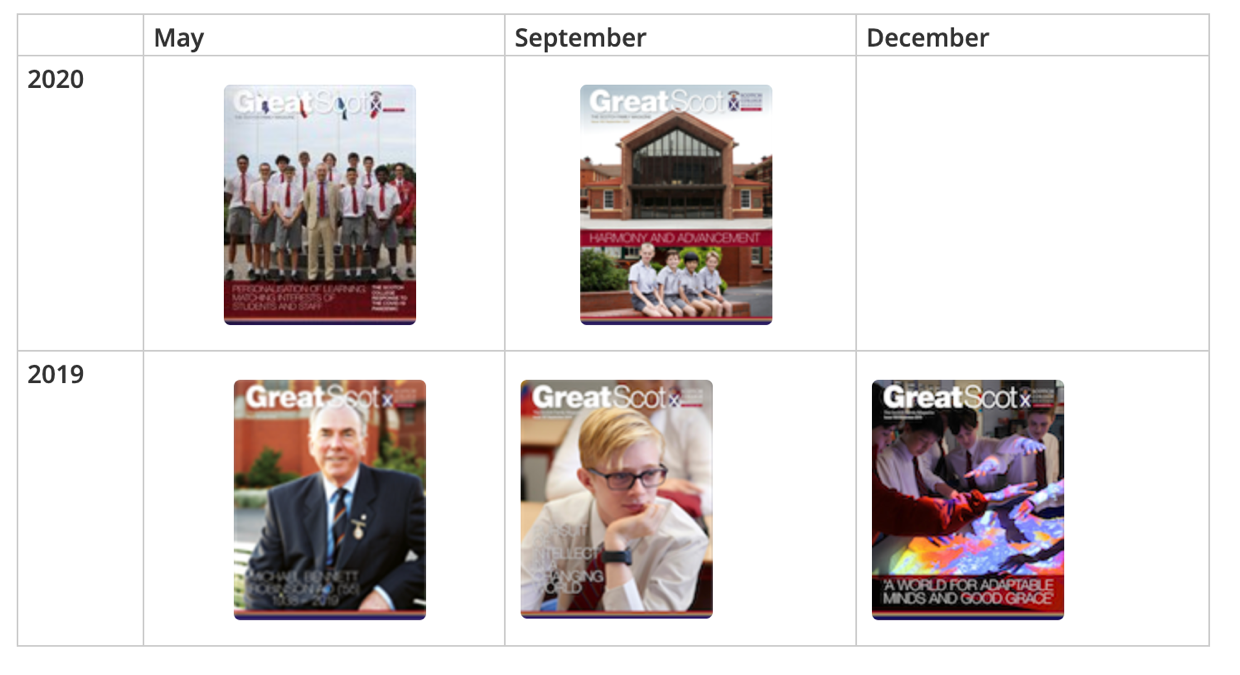 OSCAConnect www.oscaconnect.com.au
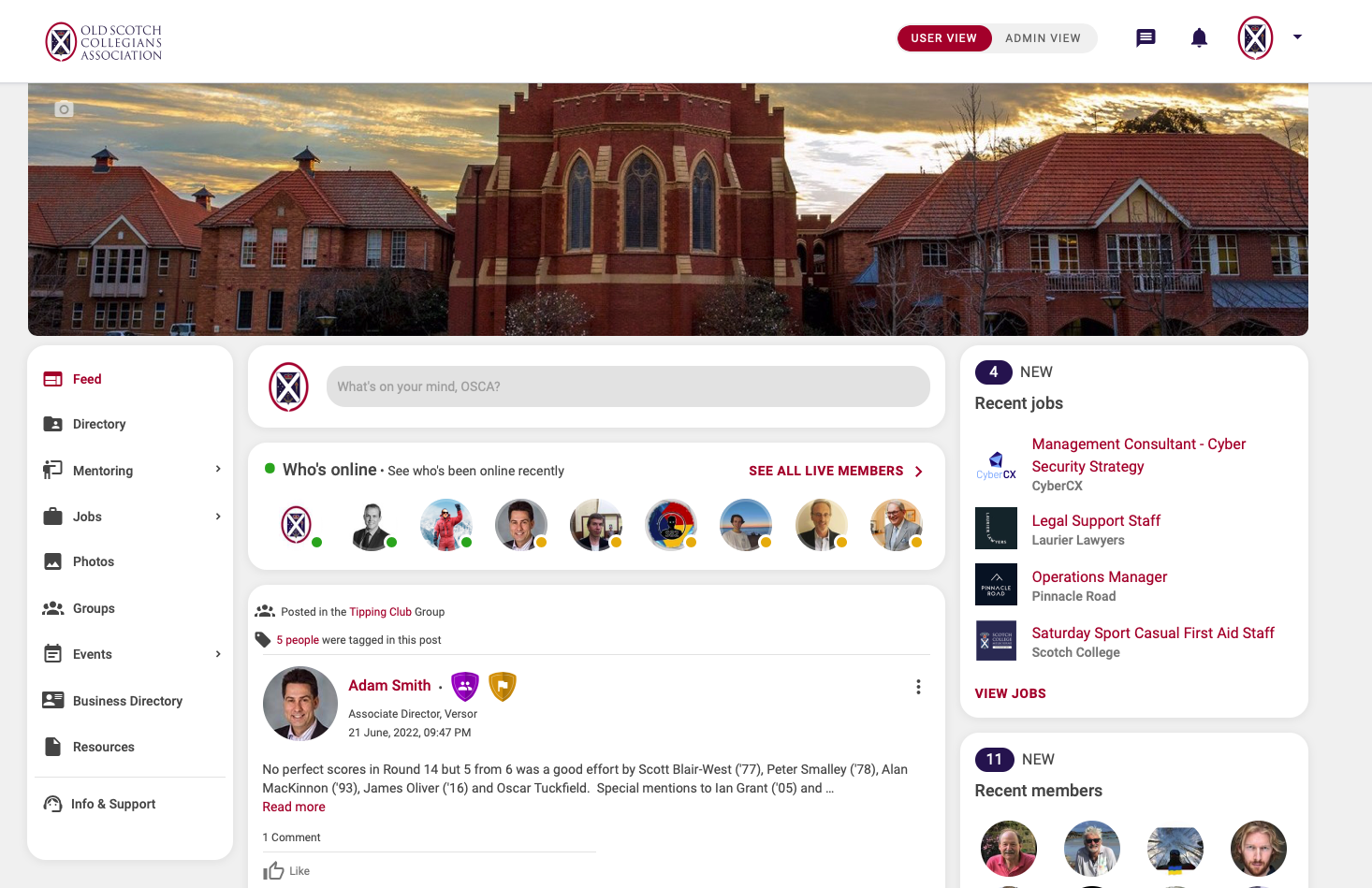 Alumni Portal- Registrations required with over 2000 registered members
Each club has a group with their own feed for news, events and photos
Resource folders available to store media
Group members– anyone who has selected your club as an ‘interest’ on registration
Through OSCAconnect, clubs and societies can:
Communicate what they do to active alumni and promote the benefits of club membership
Set-up and post events and send event invites to group members and download RSVP lists
Message group members
Post news and update to their group feed
Upload event photos (any group member can do this and post the group feed)
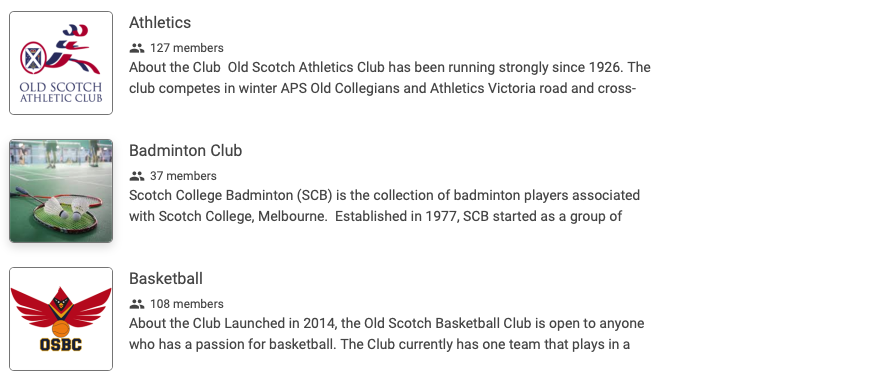 OSCAnet www.oscanet.com.au
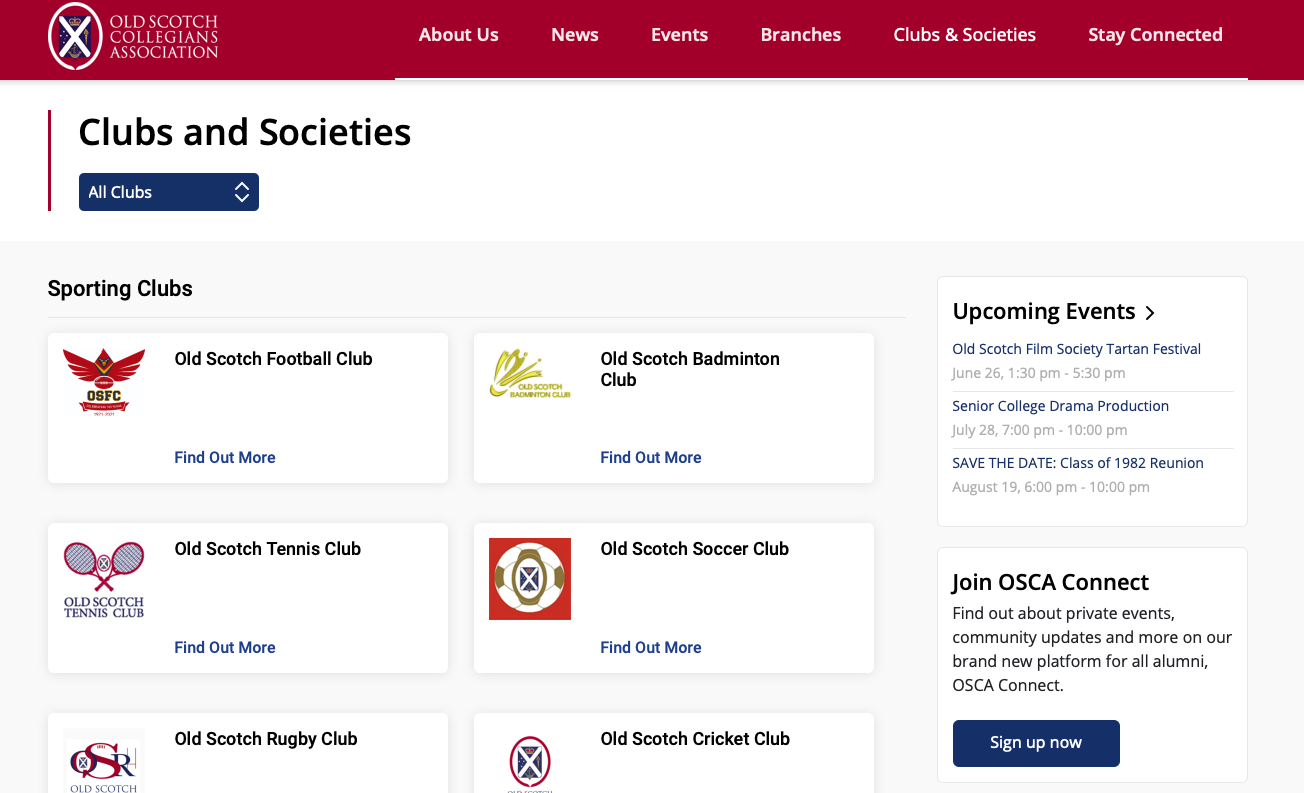 Each club has its own page:
Downloadable forms, linked to website, description, photos
Club videos – produced by YOBs now for 6 clubs & societies.
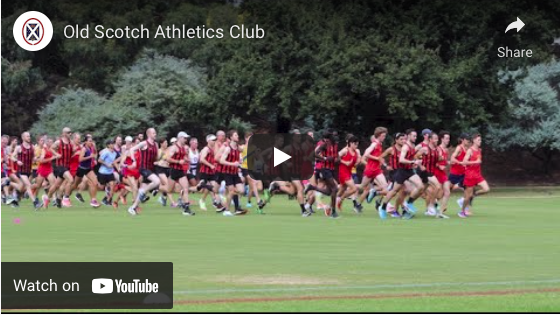 Philip Wright (‘69), Acting OSCA Executive Director
05 | Sponsorship and Merit Awards
14
Sponsorship – investing in the future of clubs
OSCA Sponsorship Criteria 
Single or multi-year proposals
Focused on strategic investments to 
Support membership growth
Build core capabilities 
Enhance club resilience, including digital capabilities.
Not for covering operational running costs
Potential for 50/50 investments.
Merit Awards – recognising contributions to clubs
Bestowed on those whose commitment to an OSCA club or society has been, in the view of its members, of an outstanding nature
Factors include:
10+ years of involvement within the OSCA environment 
Holding leadership positions in affiliated clubs and societies over a substantial period.
Long-term membership (20 years or more) and outstanding participation in affiliated clubs and societies
Strong support of the nomination by members of the club or society. 
Unique contribution of the member that should stand as the most important criterion
Merit Awards are available each year.
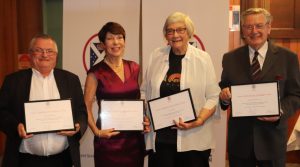